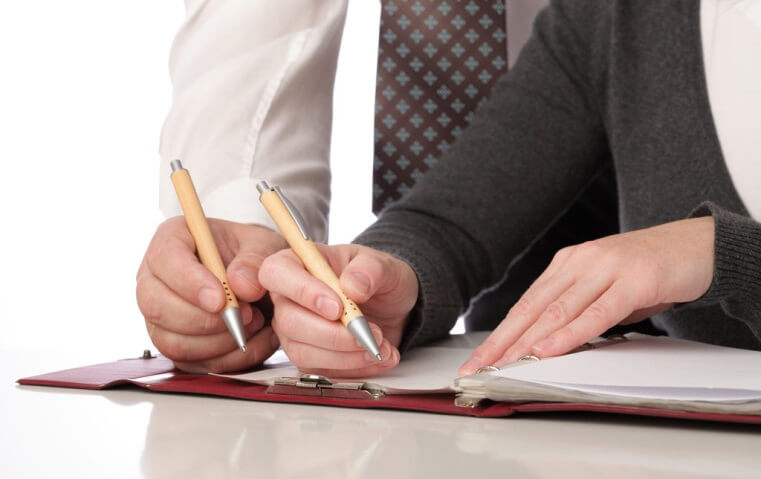 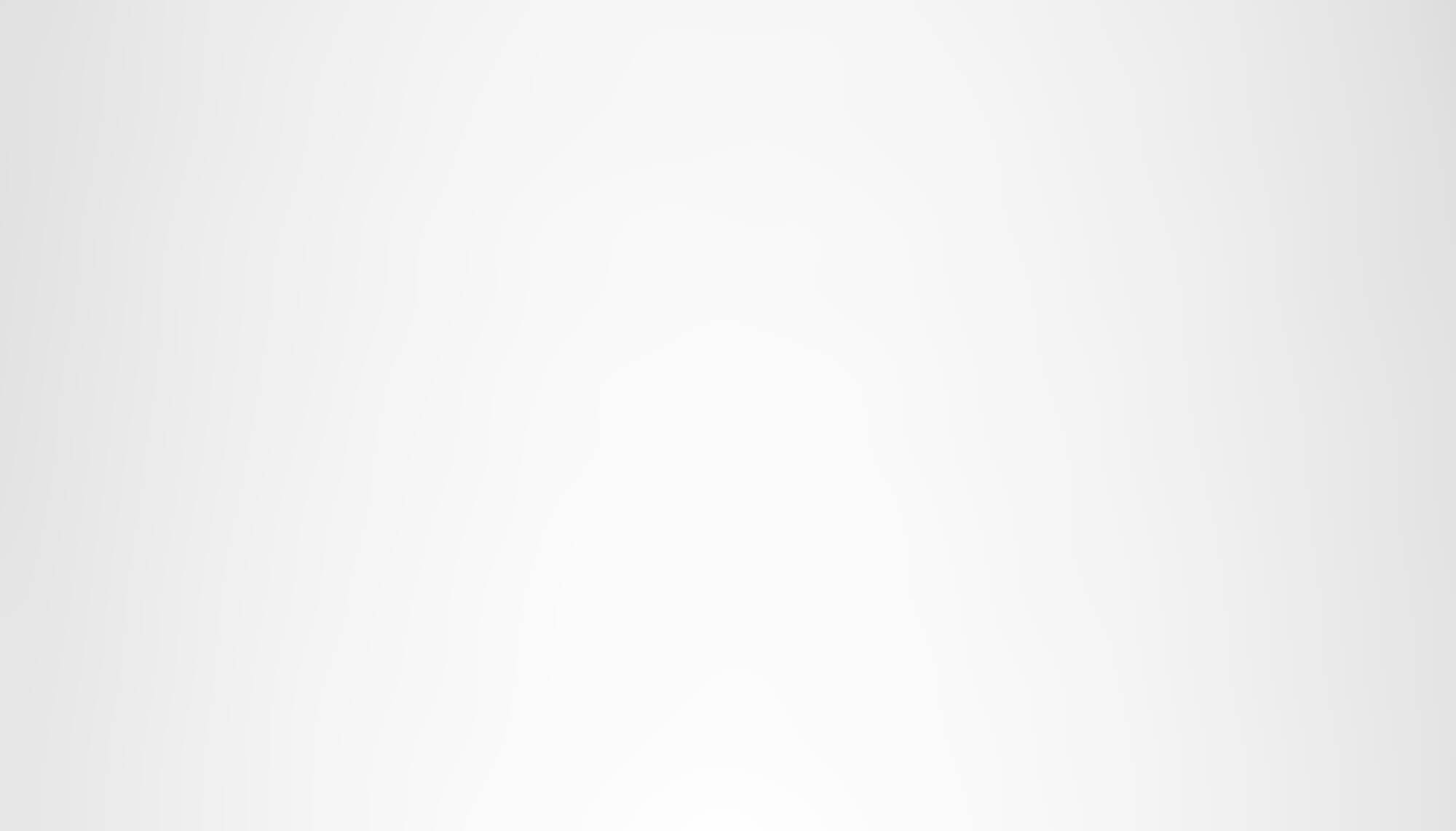 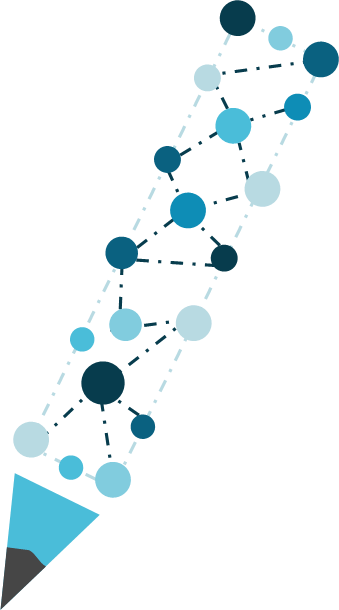 教
计
设
学
单击在此处添加您完整的设计标题
—— 教学设计 l 教育培训 l 信息化 l 微课——
延长符
目录 Content
Exquisite teaching design template
教学分析
01
教学设计
02
教学过程
03
教学反思
04
12
01
The first chapter
教学分析
课程性质         
教学内容     
教学目标
学情分析  
教学重点         
教学难点
课程性质
Exquisite teaching design template
课程性质分析
课程性质
点击此处输入文字点击此处输入文字点击此处输入文字点击此处输入文字点击此处输入文字点击此处输入文字点击此处输入文字点击此处输入文字点击此处输入文字
课程说明
点击此处输入文字点击此处输入文字点击此处输入文字点击此处输入文字点击此处输入文字点击此处输入文字点击此处输入文字点击此处输入文字点击此处输入文字
14
教学内容
Exquisite teaching design template
输入教学内容3
输入教学内容4
输入教学内容1
输入教学内容2
在此处输入具体的文字描述内容在此处输入具体的文字描述内容，在此处输入具体的文字描述内容在此处输入具体的文字描述内容在此处输入具体的文字描述内容.
在此处输入具体的文字描述内容在此处输入具体的文字描述内容，在此处输入具体的文字描述内容在此处输入具体的文字描述内容在此处输入具体的文字描述内容.
在此处输入具体的文字描述内容在此处输入具体的文字描述内容，在此处输入具体的文字描述内容在此处输入具体的文字描述内容在此处输入具体的文字描述内容.
在此处输入具体的文字描述内容在此处输入具体的文字描述内容，在此处输入具体的文字描述内容在此处输入具体的文字描述内容在此处输入具体的文字描述内容.
教学目标
Exquisite teaching design template
您的内容打在这里，或者通过复制您的文本后，在此框中选择粘贴，并选择只保留文字。在此录入上述图表的综合描述说明。
素养
目标
教学
目标
您的内容打在这里，或者通过复制您的文本后，在此框中选择粘贴，并选择只保留文字。在此录入上述图表的综合描述说明。
技能
目标
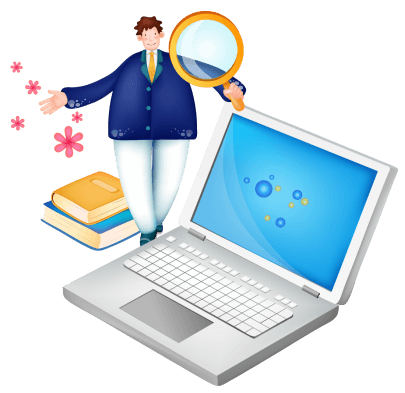 您的内容打在这里，或者通过复制您的文本后，在此框中选择粘贴，并选择只保留文字。在此录入上述图表的综合描述说明。
知识
目标
学情分析
Exquisite teaching design template
这里输入简单的文字概述
在此处输入具体的文字描述内容在此处输入具体的文字描述内容，在此处输入具体的文字描述内容在此处输入具体的文字描述内容在此处输入具体的文字描述内容
这里输入简单的文字概述
在此处输入具体的文字描述内容在此处输入具体的文字描述内容，在此处输入具体的文字描述内容在此处输入具体的文字描述内容在此处输入具体的文字描述内容
17
教学重点
Exquisite teaching design template
HMTL Design
Key To Success
文字描述
在此处输入具体的文字描述内容在此处输入具体的文字描述内容在此处输入具体的文字描述内容在此处输入具体的文字描述内容在此处输入具体的文字描述内容
在此处输入具体的文字描述内容在此处输入具体的文字描述内容在此处输入具体的文字描述内容在此处输入具体的文字描述内容在此处输入具体的文字描述内容
在此处输入具体的文字描述内容在此处输入具体的文字描述内容在此处输入具体的文字描述内容在此处输入具体的文字描述内容在此处输入具体的文字描述内容
Trunk
在此处输入具体的文字描述内容在此处输入具体的文字描述内容，在此处输入具体的文字描述内容在此处输入具体的文字描述内容在此处输入具体的文字描述内容
教学难点
Exquisite teaching design template
在此处输入具体的文字描述内容在此处输入具体的文字描述内容在此处输入具体的文字描述内容
1
在此处输入具体的文字描述内容在此处输入具体的文字描述内容在此处输入具体的文字描述内容
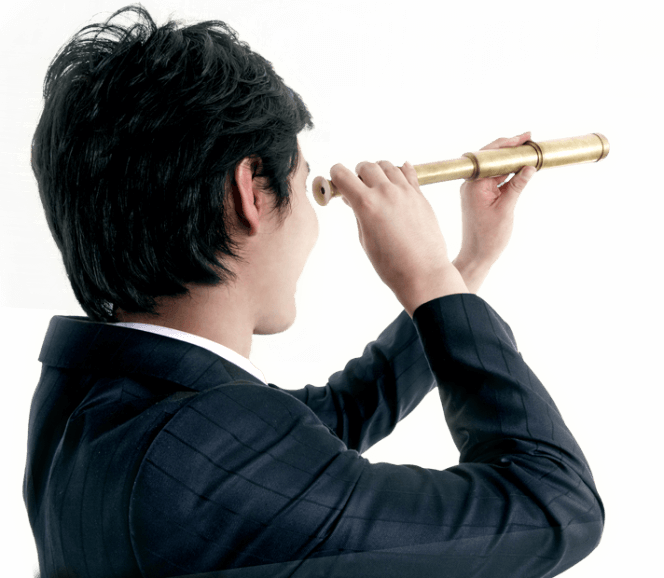 2
添  加
小标题
在此处输入具体的文字描述内容在此处输入具体的文字描述内容在此处输入具体的文字描述内容
在此处输入具体的文字描述内容在此处输入具体的文字描述内容在此处输入具体的文字描述内容
3
4
02
The second chapter
教学设计
教学策略设计
教学方法设计
课堂教学设计
教学手段和资源
独立学习与小组学习
竞争与合作学习
教学策略设计
Exquisite teaching design template
教学策略是指教师在课堂上为达到课程目标而采取的一套特定的方式或方法。教学策略要根据教学情境的要求和学生的需要随时发生变化。无论在国内还是在国外的教学理论与教学实践中，绝大多数教学策略都涉及到如何提炼或转化课程内容的问题。
所谓教学策略，是在教学目标确定以后，根据已定的教学任务和学生的特征，有针对性地选择与网 出品相关的教学内容、教学组织形式、教学方法和技术，形成的具有效率意义的特定教学方案。教学策略具有综合性、可操作性和灵活性等基本特征
教学方法设计
Exquisite teaching design template
教学方法一
教学方法三
教学方法二
教学方法四
在此处输入具体的文字描述内容在此处输入具体的文字描述内容，在此处输入具体的文字描述内容在此处输入具体的文字描述内容
在此处输入具体的文字描述内容在此处输入具体的文字描述内容，在此处输入具体的文字描述内容在此处输入具体的文字描述内容
在此处输入具体的文字描述内容在此处输入具体的文字描述内容，在此处输入具体的文字描述内容在此处输入具体的文字描述内容在
在此处输入具体的文字描述内容在此处输入具体的文字描述内容，在此处输入具体的文字描述内容在此处输入具体的文字描述内容
01
02
03
04
教学手段和资源
Exquisite teaching design template
3
4
2
1
5
趣味游戏
动画图片
互联网
微课
歌曲
在此处输入具体的文字描述内容在此处输入具体的文字描述内容，在此处输入具体的文字描述内容在此处输入具体的文字描述内容在.
在此处输入具体的文字描述内容在此处输入具体的文字描述内容，在此处输入具体的文字描述内容在此处输入具体的文字描述内容在
在此处输入具体的文字描述内容在此处输入具体的文字描述内容在此处输入具体的文字描述内容在此处输入具体的文字描述内容在
在此处输入具体的文字描述内容在此处输入具体的文字描述内容在此处输入具体的文字描述内容在此处输入具体的文字描述内容在
在此处输入具体的文字描述内容在此处输入具体的文字描述内容在此处输入具体的文字描述内容在此处输入具体的文字描述内容在
课堂教学设计
Exquisite teaching design template
翻转课堂
小网 出品作
课堂讨论
案例分析
在此处输入具体的文字描述内容在此处输入具体的文字描述内容在此处输入具体的文字描述内容在此处输入具体的文字描述内容
在此处输入具体的文字描述内容在此处输入具体的文字描述内容在此处输入具体的文字描述内容
在此处输入具体的文字描述内容在此处输入具体的文字描述内容在此处输入具体的文字描述内容
在此处输入具体的文字描述内容在此处输入具体的文字描述内容
输入小标题
在此处输入具体的文字描述内容在此处输入具体的文字描述内容在此处输入具体的文字描述内容在此处输入具体的文字描述内容
在此处输入具体的文字描述内容在此处输入具体的文字描述内容在此处输入具体的文字描述内容在此处输入具体的文字描述内容在此处输入具体的文字描述内容
独立学习与小组学习
Exquisite teaching design template
这里输入简单的文字概述这里输入简单文字概述简单的文字概述这里输入简单的文字概述这里输入简单
01
这里输入简单的文字概述这里输入简单文字概述简单的文字概述这里输入简单的文字概述这里输入简单
02
关键词
这里输入简单的文字概述这里输入简单文字概述简单的文字概述这里输入简单的文字概述这里输入简单
03
25
竞争与合作学习
Exquisite teaching design template
在此处输入具体的文字描述内容在此处输入具体的文字描述内容，在此处输入具体的文字描述内容在此处输入具体的文字描述内容
添加文字描述
在此处输入具体的文字描述内容在此处输入具体的文字描述内容
在此处输入具体的文字描述内容在此处输入具体的文字描述内容，在此处输入具体的文字描述内容在此处输入具体的文字描述内容在此处输入具体的文字描述内容
在此处输入具体的文字描述内容在此处输入具体的文字描述内容，在此处输入具体的文字描述内容在此处输入具体的文字描述内容
在此处输入具体的文字描述内容在此处输入具体的文字描述内容在此处输入具体的文字描述内容在此处输入具体的文字描述内容
03
The third chapter
教学过程
教学阶段
课前准备
课堂实施
课后提升
教学阶段
Exquisite teaching design template
课前准备
课堂实施
课后提升
添加文本
点击此处输入文字点击此处输入文字点击此处输入文字点击此处输入文字点击此处输入文字
添加文本
点击此处输入文字点击此处输入文字点击此处输入文字点击此处输入文字点击此处输入文字
添加文本
点击此处输入文字点击此处输入文字点击此处输入文字点击此处输入文字点击此处输入文字
课前准备
Exquisite teaching design template
文字描述
文字描述
文字描述
文字描述
在此处输入具体的文字描述内容在此处输入具体的文字描述内容
在此处输入具体的文字描述内容在此处输入具体的文字描述内容
在此处输入具体的文字描述内容在此处输入具体的文字描述内容
在此处输入具体的文字描述内容在此处输入具体的文字描述内容
课前准备
Exquisite teaching design template
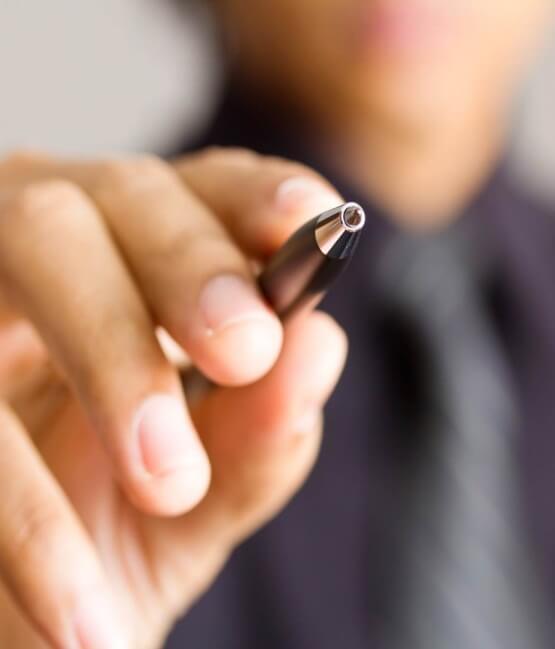 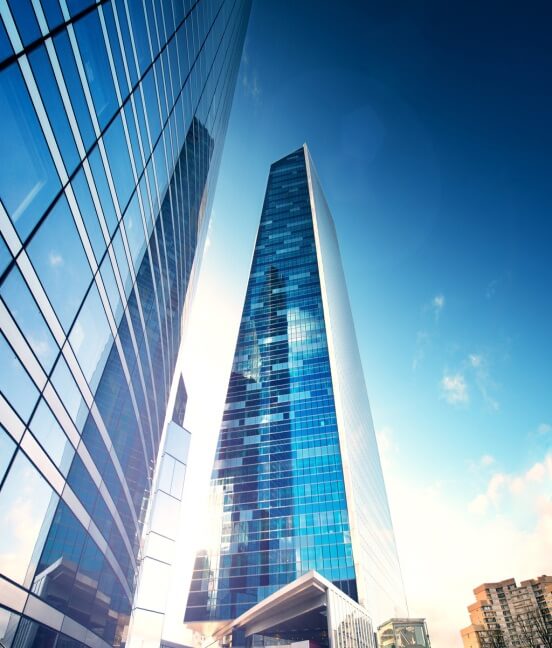 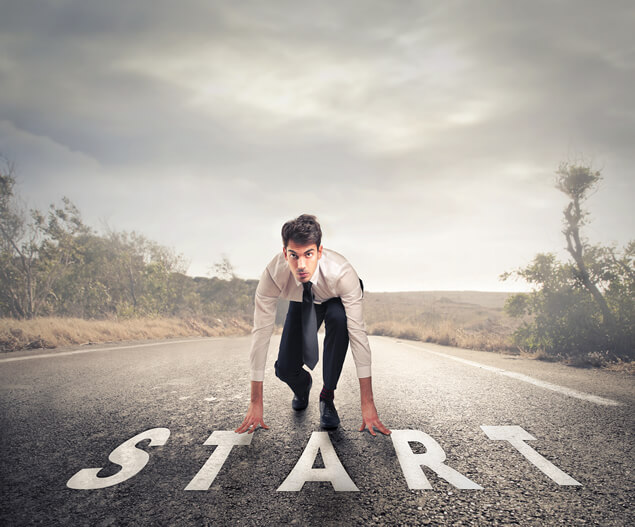 文字描述
文字描述
文字描述
此处添加项目扼要说明，
添加简短说明文字。
此处添加项目扼要说明，
添加简短说明文字。
此处添加项目扼要说明，
添加简短说明文字。
课前准备
Exquisite teaching design template
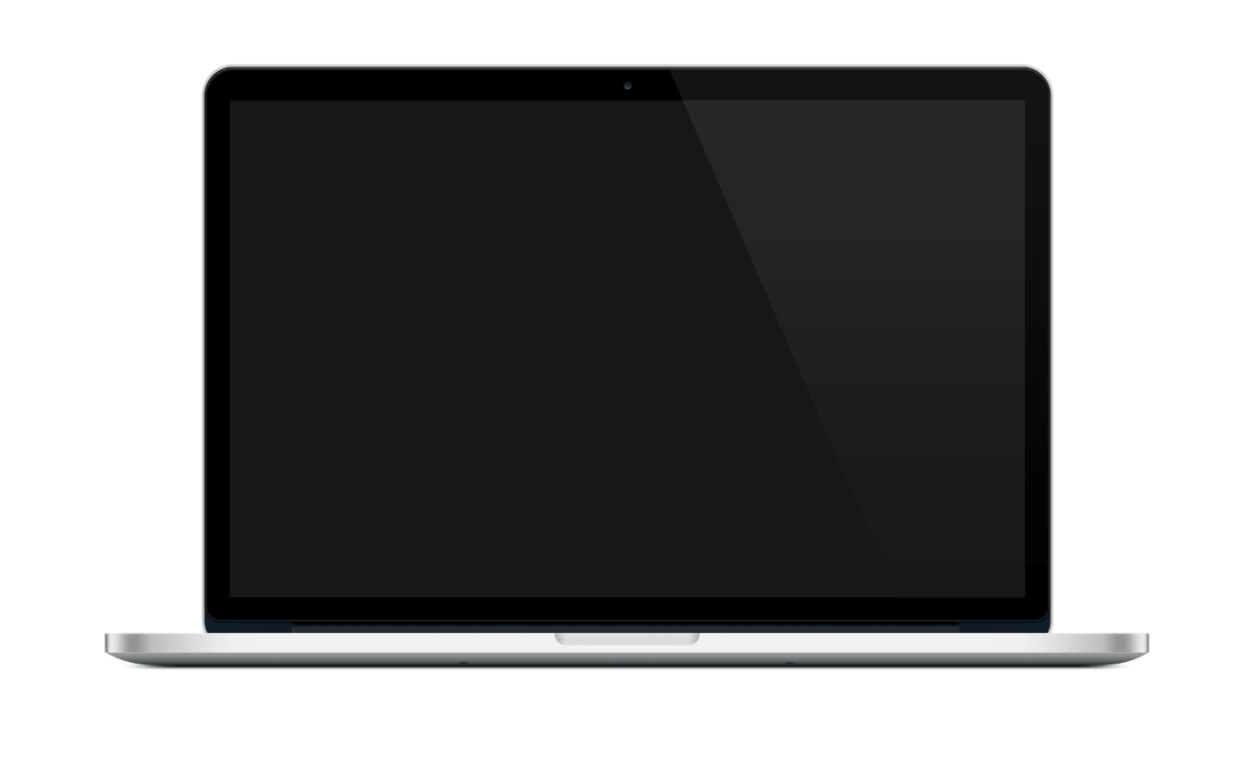 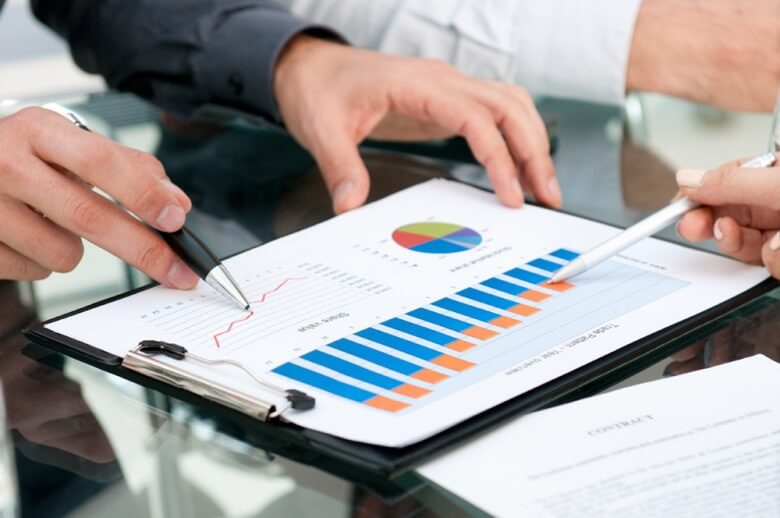 文字描述
文字描述
文字描述
在此处输入具体的文字描述内容在此处输入具体的文字描述内容
在此处输入具体的文字描述内容在此处输入具体的文字描述内容
在此处输入具体的文字描述内容在此处输入具体的文字描述内容
在此处输入具体的文字描述内容在此处输入具体的文字描述内容，在此处输入具体的文字描述内容在此处输入具体的文字描述内容在此处输入具体的文字描述内容
课前准备
Exquisite teaching design template
在此处输入具体的文字描述内容在此处输入具体的文字描述内容在此处输入具体的文字描述内容在此处输入具体的文字描述内容在
01
在此处输入具体的文字描述内容在此处输入具体的文字描述内容在此处输入具体的文字描述内容在此处输入具体的文字描述内容
文字描述
02
在此处输入具体的文字描述内容在此处输入具体的文字描述内容在此处输入具体的文字描述内容
在此处输入具体的文字描述内容在此处输入具体的文字描述内容，在此处输入具体的文字描述内容在此处输入具体的文字描述内容在此处输入具体的文字描述内容
在此处输入具体的文字描述内容在此处输入具体的文字描述内容在此处输入具体的文字描述内容在此处输入具体的文字描述内容
03
课前准备
Exquisite teaching design template
在此处输入具体的文字描述内容在此处输入具体的文字描述内容，在此处输入具体的文字描述内容在此处输入具体的文字描述内容在此处输入具体的文字描述内容在此处输入具体的文字描述内容在此处输入具体的文字描述内容
课堂实施1
Exquisite teaching design template
文字描述
在此处输入具体的文字描述内容在此处输入具体的文字描述内容
文字描述
01
02
在此处输入具体的文字描述内容在此处输入具体的文字描述内容
文字描述
在此处输入具体的文字描述内容在此处输入具体的文字描述内容
03
文字描述
文字描述
在此处输入具体的文字描述内容在此处输入具体的文字描述内容
文字描述
在此处输入具体的文字描述内容在此处输入具体的文字描述内容
在此处输入具体的文字描述内容在此处输入具体的文字描述内容
04
05
06
课堂实施2
Exquisite teaching design template
文字描述
文字描述
文字描述
35
在此处输入具体的文字描述内容在此处输入具体的文字描述内容，在此处输入具体的文字描述内容在此处输入具体的文字描述内容
在此处输入具体的文字描述内容在此处输入具体的文字描述内容，在此处输入具体的文字描述内容在此处输入具体的文字描述内容
在此处输入具体的文字描述内容在此处输入具体的文字描述内容，在此处输入具体的文字描述内容在此处输入具体的文字描述内容
课堂实施3
Exquisite teaching design template
01
文字描述
文字描述
文字描述
文字描述
文字描述
02
在此处输入具体的文字描述内容在此处输入具体的文字描述内容
在此处输入具体的文字描述内容在此处输入具体的文字描述内容
在此处输入具体的文字描述内容在此处输入具体的文字描述内容
在此处输入具体的文字描述内容在此处输入具体的文字描述内容
在此处输入具体的文字描述内容在此处输入具体的文字描述内容
03
04
05
课堂实施4
Exquisite teaching design template
步骤 2
在此处输入具体的文字描述内容在此处输入具体的文字描述内容，在此处输入具体的文字描述内容在此处输入具体的文字描述内容在此处输入具体的文字描述内容
步骤 1
步骤 3
课堂
实施
在此处输入具体的文字描述内容在此处输入具体的文字描述内容，在此处输入具体的文字描述内容在此处输入具体的文字描述内容在此处输入具体的文字描述内容
课后提升
Exquisite teaching design template
01
01
02
03
04
文字描述
文字描述
文字描述
文字描述
文字
描述
在此处输入具体的文字描述内容在此处输入具体的文字描述内容，在此处输入具体的文字描述内容在此处输入具体的文字描述内容t
在此处输入具体的文字描述内容在此处输入具体的文字描述内容，在此处输入具体的文字描述内容在此处输入具体的文字描述内容.
在此处输入具体的文字描述内容在此处输入具体的文字描述内容，在此处输入具体的文字描述内容在此处输入具体的文字描述内容.
在此处输入具体的文字描述内容在此处输入具体的文字描述内容，在此处输入具体的文字描述内容在此处输入具体的文字描述内容在.
04
02
03
课后提升
Exquisite teaching design template
填加文字
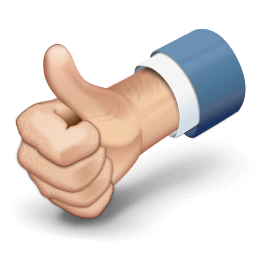 单击此处添加文本单击此处添加文本 单击此处添加文本单击此处添加文本单击此处添加文本单击此处添加文本单击此处添加文本单击此处添加文本
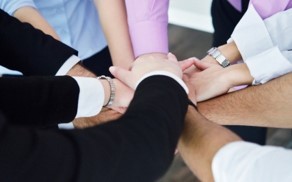 填加文字
填加文字
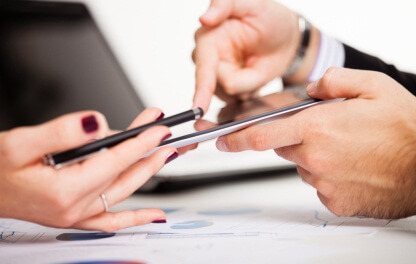 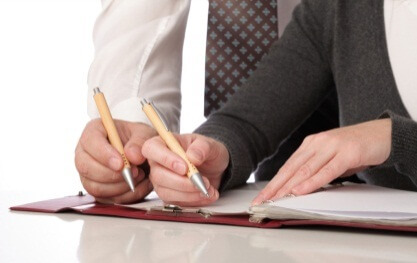 04
The fouth chapter
教学反思
信息化教学提升课堂效果
教学总结
课堂教学中存在的问题
学生学习存在的问题
坚持以学生为本
课堂教学中存在的问题
Exquisite teaching design template
01.
02.
03.
04.
文字描述
文字描述
文字描述
文字描述
在此处输入具体的文字描述内容在此处输入具体的文字描述内容
在此处输入具体的文字描述内容在此处输入具体的文字描述内容
在此处输入具体的文字描述内容在此处输入具体的文字描述内容
在此处输入具体的文字描述内容在此处输入具体的文字描述内容
文字描述
文字描述
文字描述
文字描述
学生学习存在的问题
Exquisite teaching design template
在此处输入具体的文字描述内容在此处输入具体的文字描述内容，在此处输入具体的文字描述内容在此处输入具体的文字描述内容在此处输入具体的文字描述内容.
在此处输入具体的文字描述内容在此处输入具体的文字描述内容，在此处输入具体的文字描述内容在此处输入具体的文字描述内容在此处输入具体的文字描述内容.
在此处输入具体的文字描述内容在此处输入具体的文字描述内容，在此处输入具体的文字描述内容在此处输入具体的文字描述内容在此处输入具体的文字描述内容.
在此处输入具体的文字描述内容在此处输入具体的文字描述内容，在此处输入具体的文字描述内容在此处输入具体的文字描述内容在此处输入具体的文字描述内容.
坚持以学生为本
Exquisite teaching design template
文字描述
文字描述
在此处输入具体的文字描述内容在此处输入具体的文字描述内容
在此处输入具体的文字描述内容在此处输入具体的文字描述内容
文字描述
文字描述
在此处输入具体的文字描述内容在此处输入具体的文字描述内容
在此处输入具体的文字描述内容在此处输入具体的文字描述内容
坚持以学生为本
Exquisite teaching design template
添加文字描述
在此处输入具体的文字描述内容在此处输入具体的文字描述内容，在此处输入具体的文字描述内容在此处输入具体的文字描述内容.
文字描述
文字描述
文字描述
在此处输入具体的文字描述内容在此处输入具体的文字描述内容.
在此处输入具体的文字描述内容在此处输入具体的文字描述内容.
在此处输入具体的文字描述内容在此处输入具体的文字描述内容.
信息化教学提升课堂效果
Exquisite teaching design template
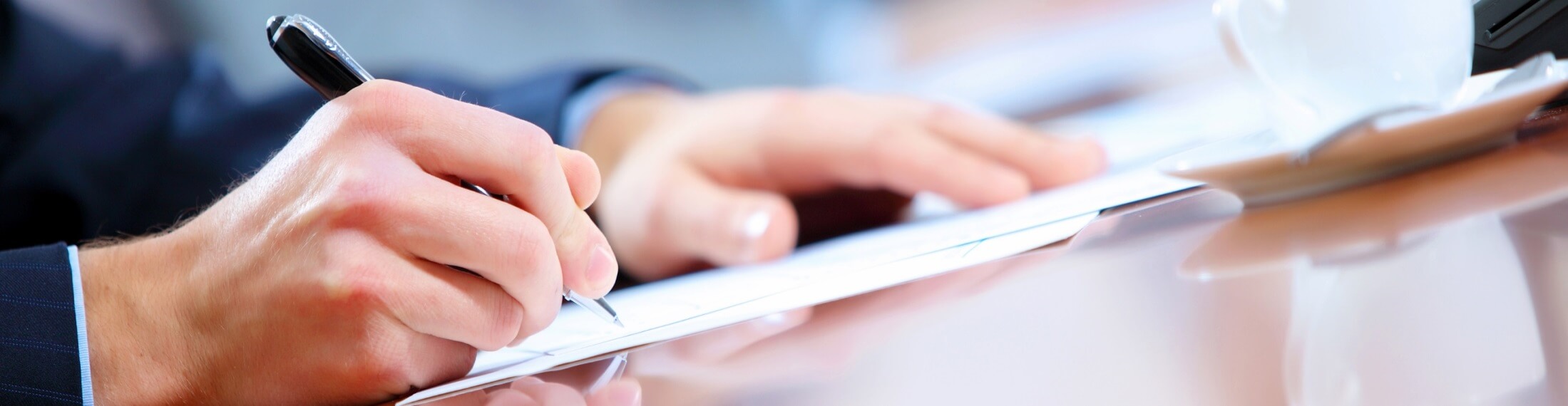 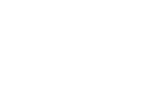 点击添加标题
单击此处添加文字内容
单击此处添加文字内容
点击添加标题
单击此处添加文字内容
单击此处添加文字内容
单击此处添加文字内容单击此处添加文字内容单击此处添加文字内容单击此处添加文字内容单击此处添加文字内容单击此处添加文字内容单击此处添加文字内容单击此处添加文字内容单击此处添加文字内容。
教学总结
Exquisite teaching design template
文字描述
在此处输入具体的文字描述内容在此处输入具体的文字描述内容
01
在此处输入具体的文字描述内容在此处输入具体的文字描述内容
在此处输入具体的文字描述内容在此处输入具体的文字描述内容在此处输入具体的文字描述内容在此处输入具体的文字描述内容在此处输入具体的文字描述内容
在此处输入具体的文字描述内容在此处输入具体的文字描述内容
02
在此处输入具体的文字描述内容在此处输入具体的文字描述内容
03
04
在此处输入具体的文字描述内容在此处输入具体的文字描述内容
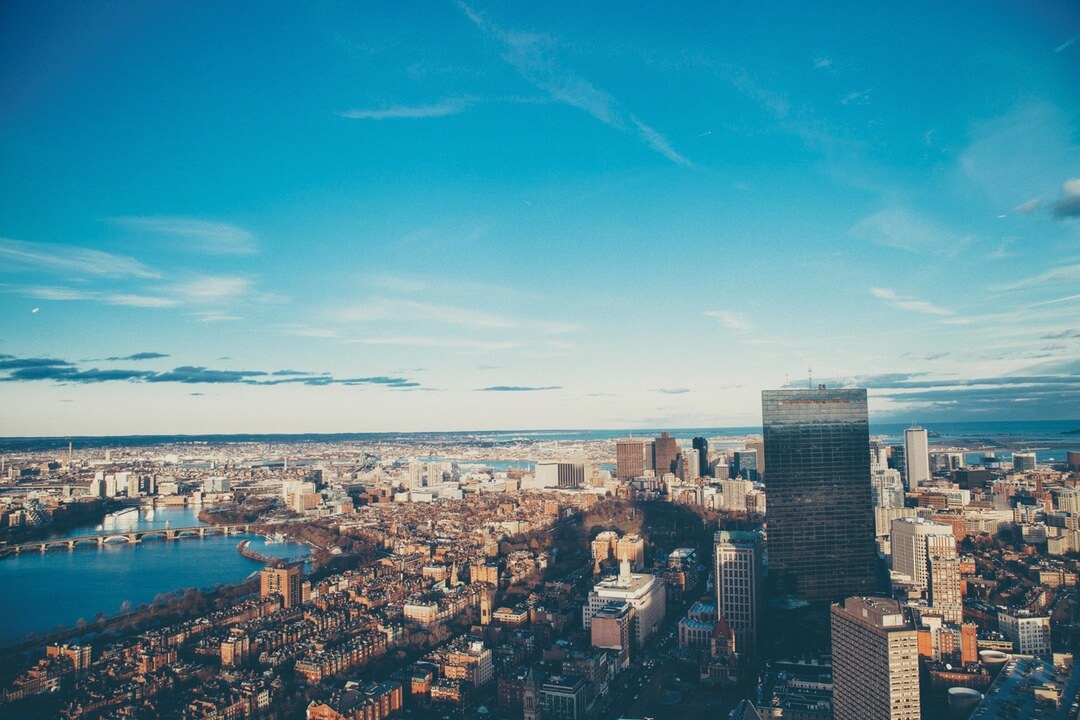 谢谢观赏 欢迎指正